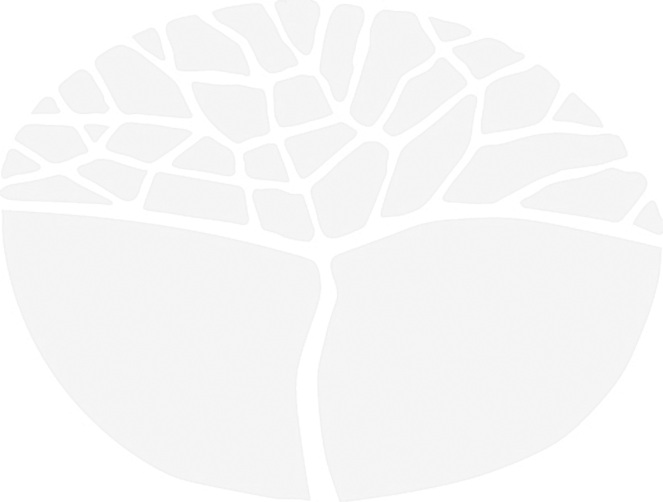 PhysicsWebinar
2014/#####			© 2014 School Curriculum and Standards Authority
Physics
ATAR course
How has the content changed?
Adopted from the Australian Curriculum
Three interrelated strands: Science Inquiry Skills, Science as a Human Endeavour and Science Understanding
Structure of the course (rationale, aims, unit structure, unit description, unit learning outcomes)
Science Inquiry Skills
Adapted from the Australian Curriculum
Science Understanding
Science as a Human Endeavour
[Speaker Notes: ATAR Year 11 and 12 course
Has been adapted from the Australian Curriculum
Three interrelated strands have been adopted from the Australian Curriculum
Science Inquiry Skills 
Science as a Human Endeavour is generally practical or historical applications of physics principles
Science Understanding 
The rationale, aims, unit structure, unit description, learning outcomes for each unit and the Science Inquiry Skills have all been adopted from the Australian Curriculum.
The Science Understanding and Science as a Human Endeavour strands have been adapted from the Australian Curriculum to better reflect the current WACE Physics Stage 2 and Stage 3 syllabuses and to provide greater specificity for examination.
Changes from the current WACE
Science Inquiry Skills continue from the Year 7-10 AC skills and provide continuity for students. 
General capabilities and cross curriculum priorities
The syllabuses include, within the organisation section, the General Capabilities and Cross-curriculum priorities, which are embedded in all learning areas.
The general capabilities and cross-curriculum priorities are not assessed unless they are identified within the specified unit content.]
ATAR Physics content
How has assessment changed?
Investigation title changed to Science Inquiry for consistency with the syllabus content 
Science inquiry: experiment
Science inquiry: investigation
Science Inquiry: evaluation and analysis
Tests and examinations separated as types of assessment.
Assessment type weightings are a fixed percentage rather than a range.
Refined descriptions
Year 11 ATAR Assessment table
Year 12 ATAR Assessment table
How has the examination changed?
The structure of the examination remains the same as the current Stage 3 WACE examination.
PHYSICSGeneral course
How has the content changed?
Three interrelated strands: Science Inquiry Skills, Science as a Human Endeavour and Science Understanding
The Science Inquiry Skills continue from the Year 7-10 AC Science Inquiry Skills and provide continuity for students
Less theoretical content which promotes a practical approach to teaching the content
Physics General content
How has assessment changed?
Investigation title changed to Science Inquiry for consistency with the syllabus content 
 Science inquiry: experiment
 Science inquiry: investigation

Extended response task added

Tests and examinations replaced by Test
Externally set task added in Year 12
Assessment type weightings are a fixed percentage rather than a range.
Year 11 General Physics Assessment table
Year 12 General Physics Assessment table
What is the role of the EST?
Purpose - An Externally Set Task (EST) process will be introduced for General courses at Year 12 and the task will be used for consensus moderation. 
On a rotational basis, schools will be required to submit marks and a sample of scripts to the Authority for validation of marks.
These processes will inform moderation visits the following year.
Administration – the task will be approximately 60 minutes in duration and be completed individually by students under test conditions.
Sample - available on the website
SCSA support materials available
A range of support materials can be found on the Authority’s website: www.scsa.wa.edu.au /WACE 2015-16
Syllabuses
Sample examination for Year 12 ATAR course
Sample Externally Set Task for Year 12 General course

Year 11 teacher support materials will be released later in 2014 and include:
Sample course outline 
Sample assessment outline
Sample assessment tasks (one for each assessment type)

Year 12 support materials will be released in 2015
Other support
Systems and sectors

STAWA

SPICE

SCSA contact:

Joy Cicchini
Principal Consultant – Curriculum
Ph: 9273 6788
Email: joy.cicchini@scsa.wa.edu.au
WEBINAR Questions and Answers
EXAM


Q: 	Is the Semester One exam to Mock exam weighting up to the school?
 A: 	In general, the weighting for school based exams provided in the assessment table in the syllabus is for the year, so the weighting for semester one exam is up to the school to determine.
WEBINAR Questions and Answers
SUPPORT MATERIALS

Q: 	When are the program and resources for units 1 and 2 available?
A: 	Teacher support materials for year 11 are planned for release later this year

Q: 	Will we get solutions to sample tasks?
A: 	Yes marking keys will be included with the sample assessment tasks.

Q: 	When will there be a text book?
A:  	The SCSA does not produce textbooks. STAWA and other publishers are producing textbooks relevant either to the Australian Curriculum (AC) or to the WA adaptation of the AC.

Q: 	Will there be PD opportunities in regional WA?
A: 	The SCSA is not responsible for professional learning. Please contact your employer or STAWA regarding planned professional learning.